Assemblée       Générale   Annuelle
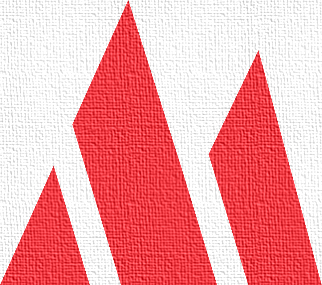 Marina de Saurel Inc.
27 janvier 2024
Sorel-Tracy
[Speaker Notes: Mot de bienvenu par Gaétan]
2
Ordre du jour
1. Ouverture de l’assemblée
 
2. Avis de convocation
   (Constatation de la régularité de la convocation et du quorum)
 
3. Adoption de l’ordre du jour
 
4. Allocutions de nos élus
 
5. Lecture et adoption du procès-verbal de l’assemblée générale du 28 janvier 2023
	
	5.1 Suites au procès-verbal.
 
6. Rapport financier :
	
	6.1 Présentation des états financiers au 31 octobre 2023;

	6.1.1 Période de questions sur les états financiers;

	6.2 Nomination d’un vérificateur pour 2024.
 
7. Bilan des opérations
 
8. Rapports des comités
[Speaker Notes: Point 1 par Gaétan
Points 2 et 3 par Jacques]
3
Ordre du jour (suite)
9. Projets
 
10. Avis de motion 2024 :
	
	10.1 Tarification 2024
	 
11. Varia
 
12. Période de questions
 
13. Élections :
	
	13.1 Nomination d’un président d’élection et des scrutateurs;

	13.2 Directeurs sortants;

	13.3 Mises en nomination des candidats.
 
14. Tirages :
	
	14.1 Pour les quais mis en disponibilité lors des absences;

	14.2 Pour les matages.
 
15. Levée de l’assemblée
[Speaker Notes: Point 1 par Gaétan
Points 2 et 3 par Jacques]
4
4- Allocutions
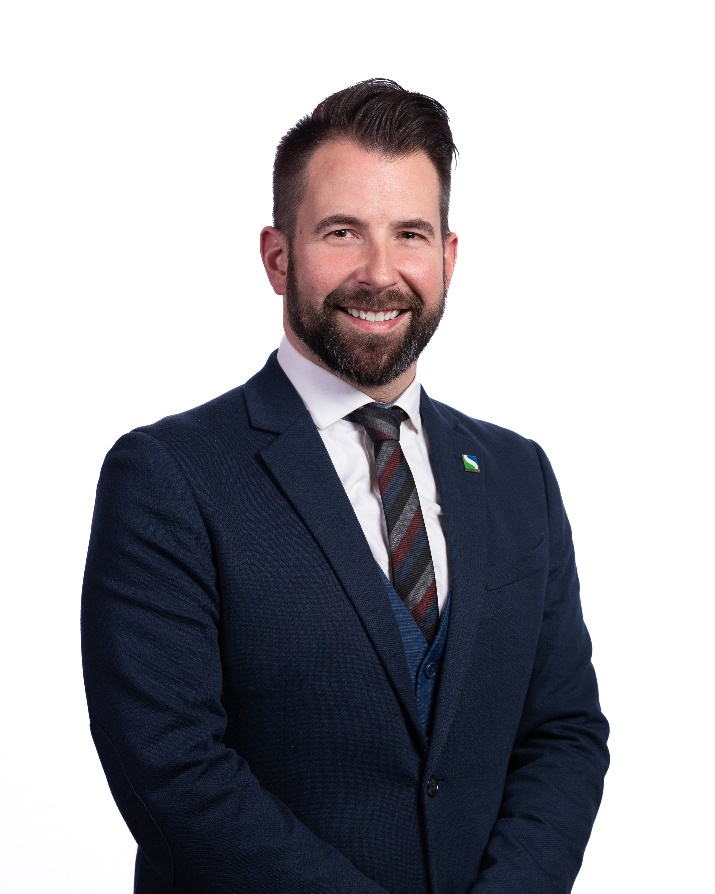 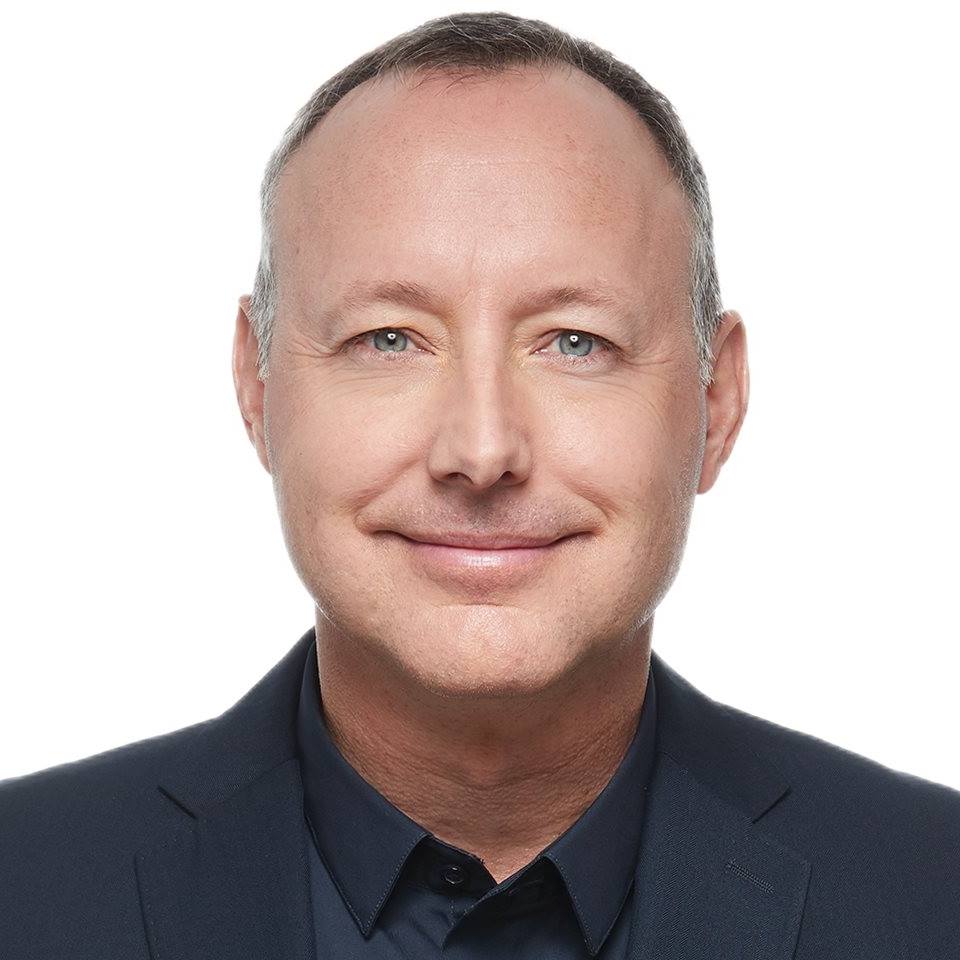 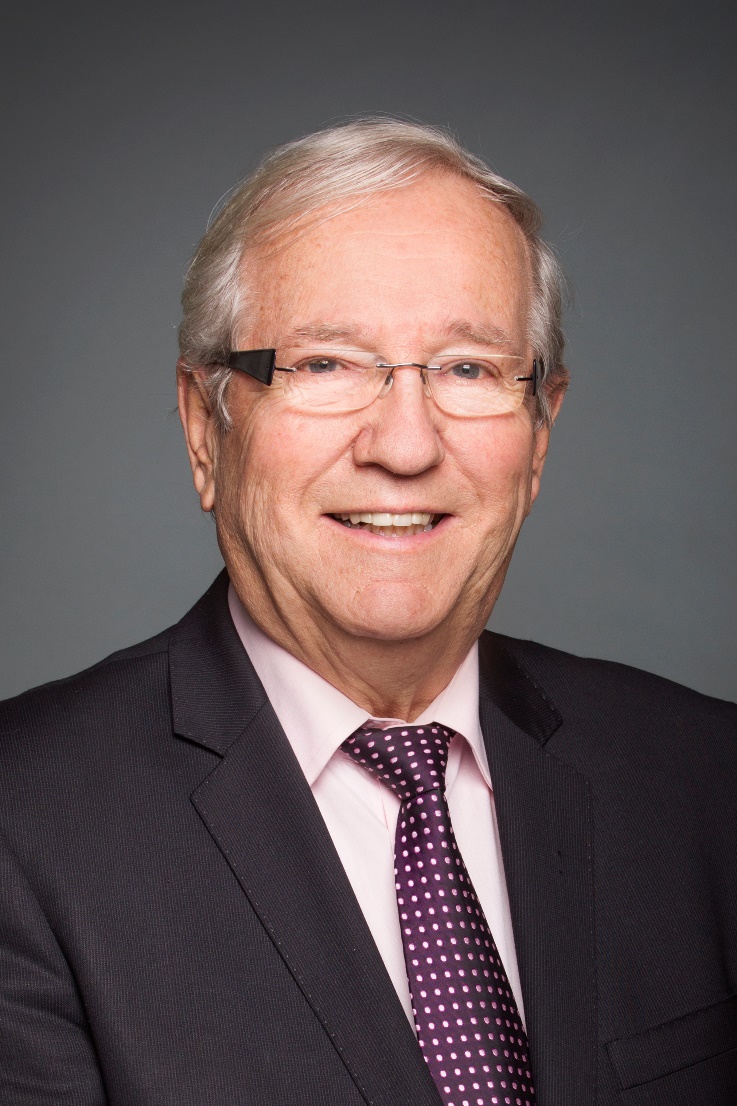 M. Jean-Bernard Émond
Débuté provincial
M. Patrick Péloquin
Maire  de Sorel-Tracy
M. Louis Plamondon
Député fédéral
[Speaker Notes: Introduction du maire par Gaétan]
5
5- Procès-verbal     AGA 28 janvier 2023
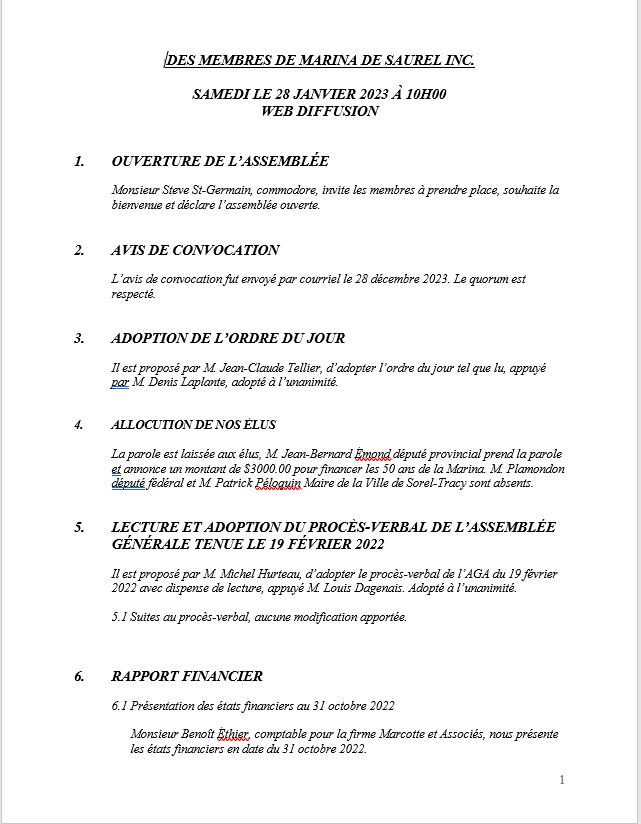 [Speaker Notes: Proposition par (?) de procéder à l’adoption sans lire le texte au complet
	- Peut-être contesté par un membre
Jacques responsable de l’adoption selon la formule:
	1- Est-ce que nous avons un proposeur ?
		2- Est-ce qu’un membre demande 		le vote ?
	Si non; adopté, si oui, on vote !]
6
6- Rapport financier
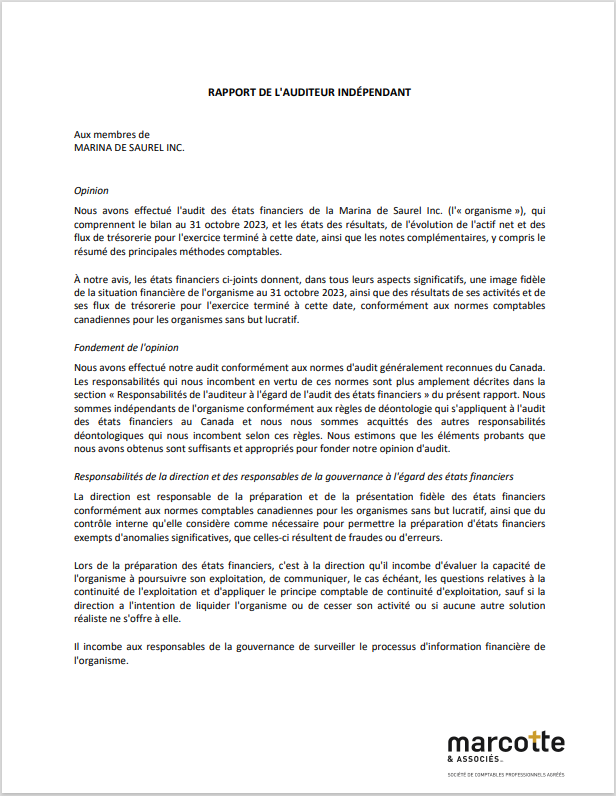 [Speaker Notes: Intro par Gaétan de M. Ethier]
7
Excédent des produits sur les charges
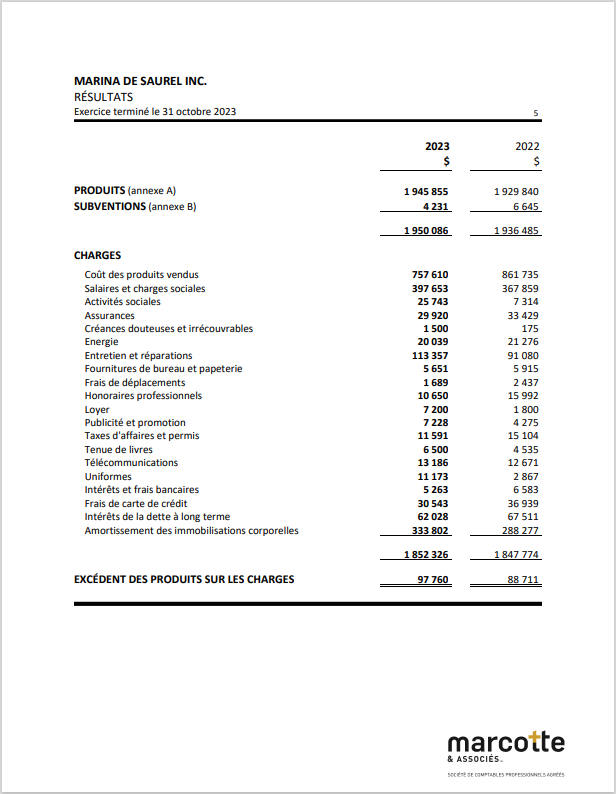 8
6.1- Évolution de l’actif net
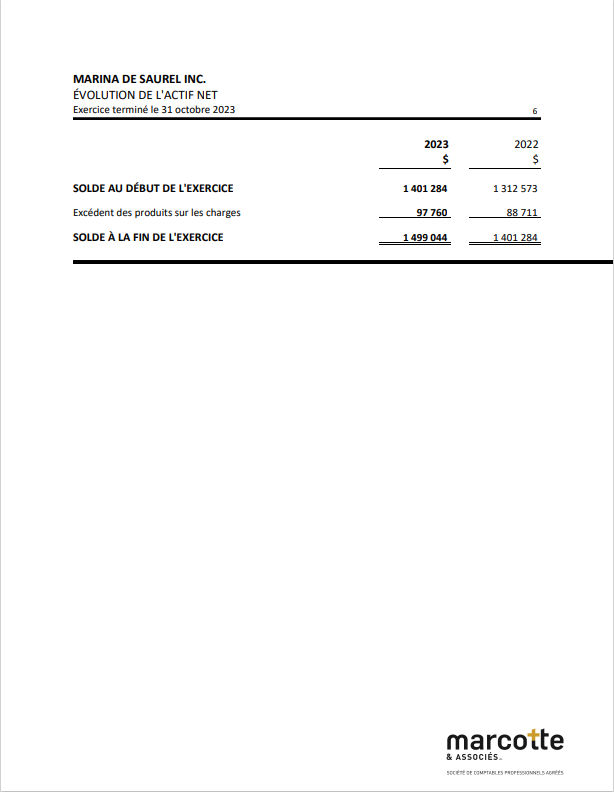 [Speaker Notes: Présentation par M. Éthier

Le rapport au complet sera disponible pour présentation si nécessaire]
9
Bilan
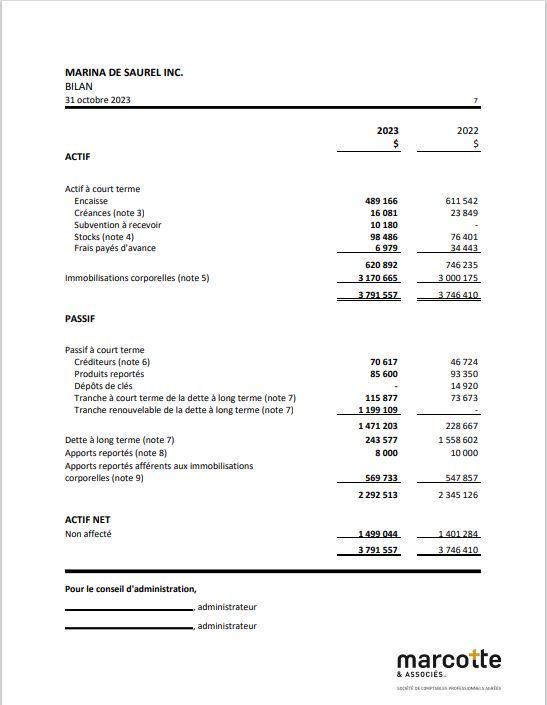 10
Dette à long terme
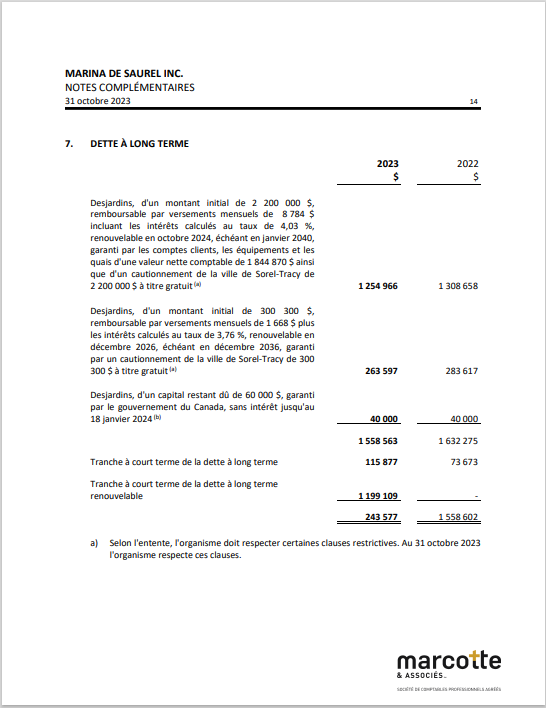 11
6.2- Rapport financier
Questions ?
Nomination d’un vérificateur 2024
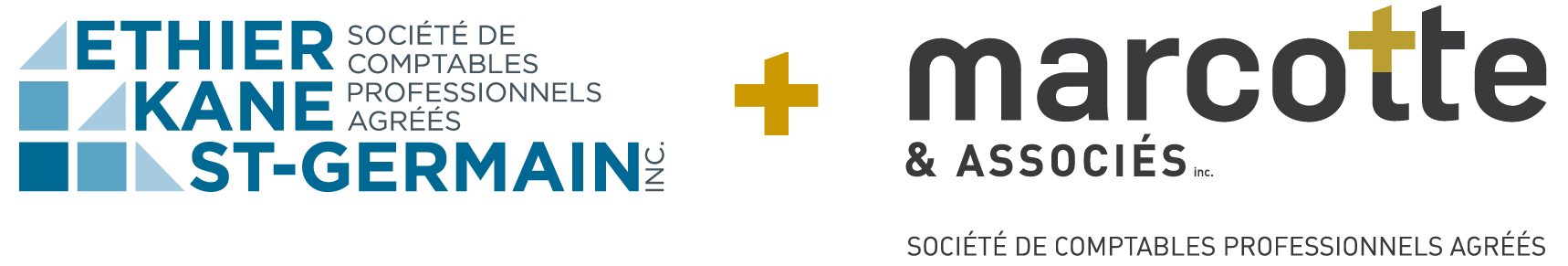 12
7- Bilan des opérations
Tableau de bord 2023

Les opérations
Les visiteurs
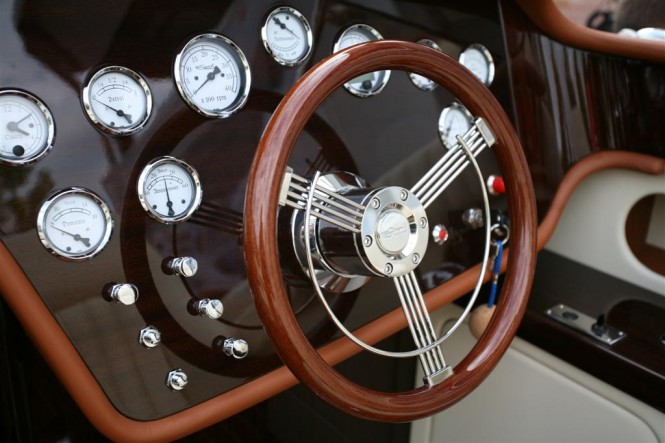 [Speaker Notes: Présentation par Yves

Le rapport au complet sera disponible pour présentation si nécessaire]
13
Occupation – Marina de Saurel
14
Visiteurs
15
2017/01/21
16
Groupe FacebookMaintenant 991 membres!
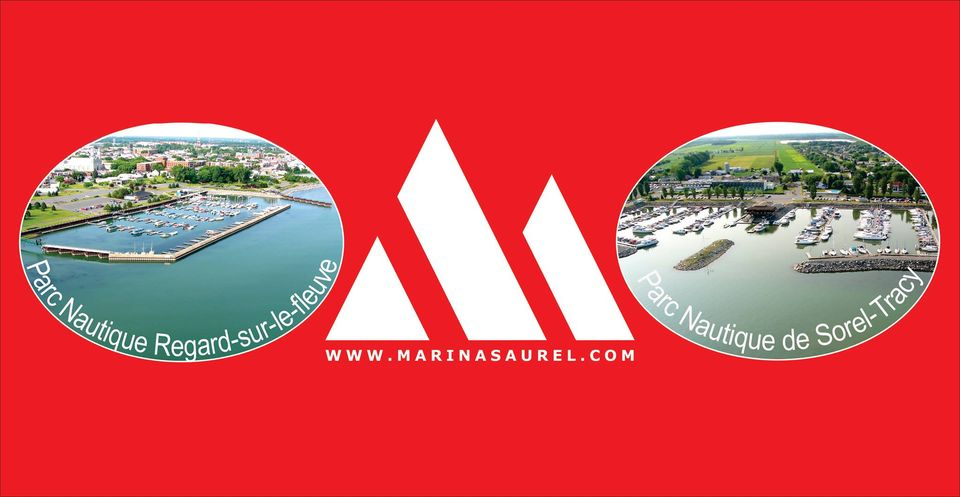 17
8 – Rapport des comités	   Activités sociales - Cocktail du Commodore- Lancement du 50ième   anniversaire														Jean-Claude St-Arnault
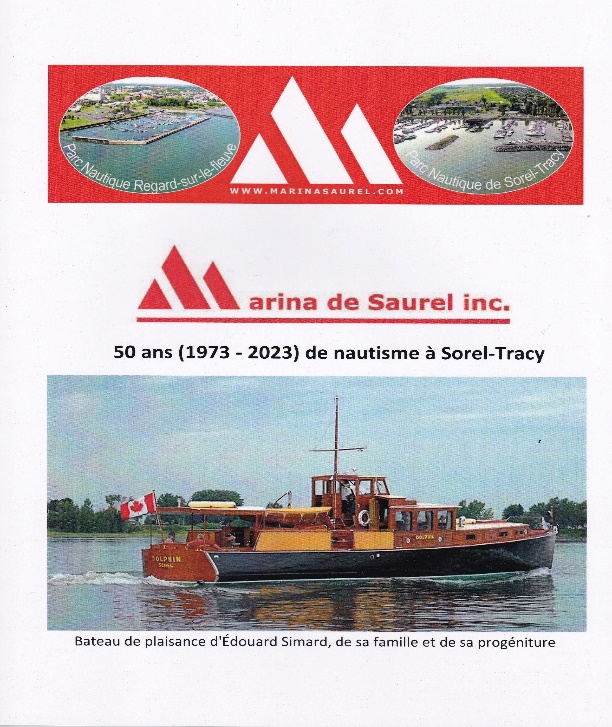 [Speaker Notes: Présenté par Gaétan]
18
Régates de Sorel-Tracy
Les 14,15 et 16 juin 2024
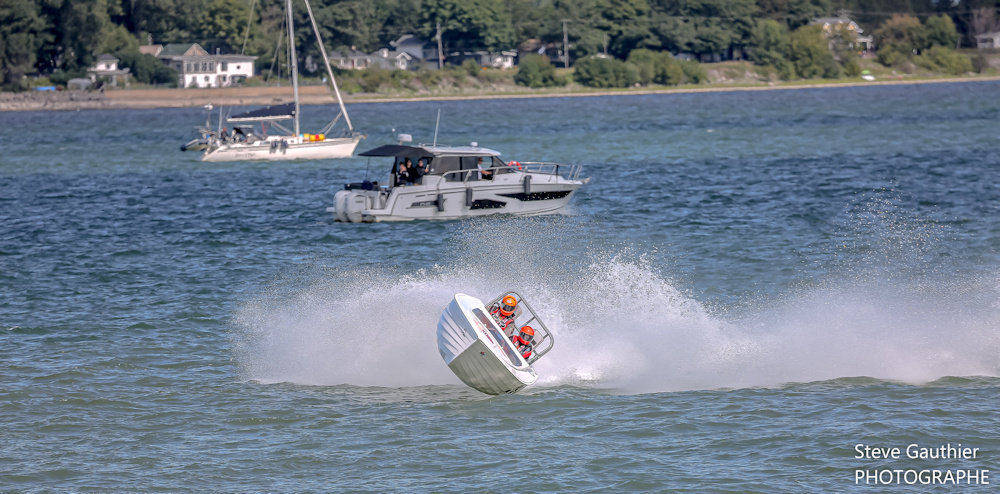 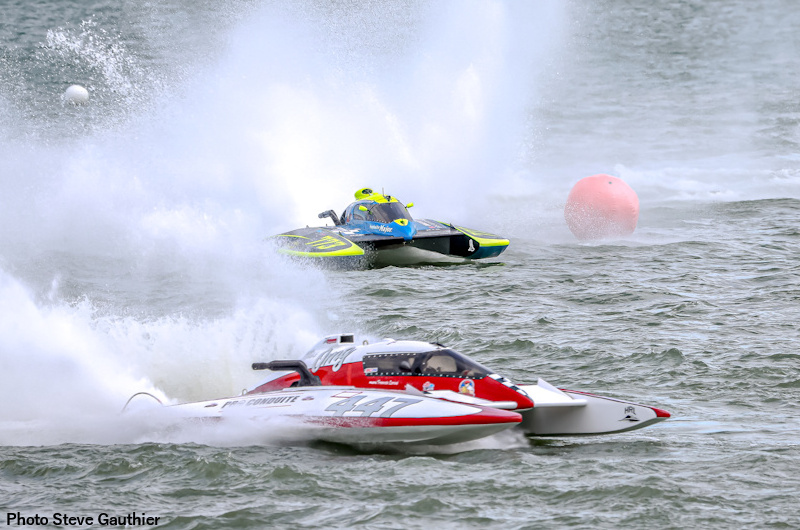 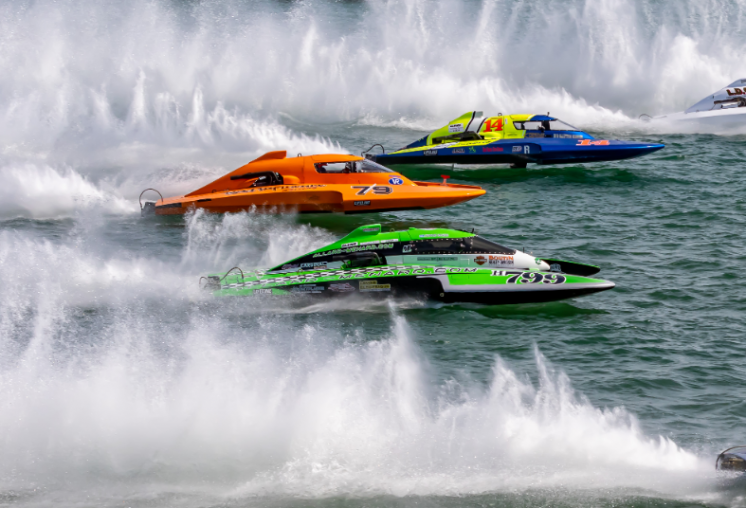 19
Journées d’activités en prévention de la Garde cotière auxilière canadienne (Q) inc
2017/01/21
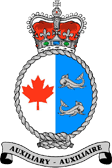 20
Levée de fonds(hot-dog/poutine)
2017/01/21
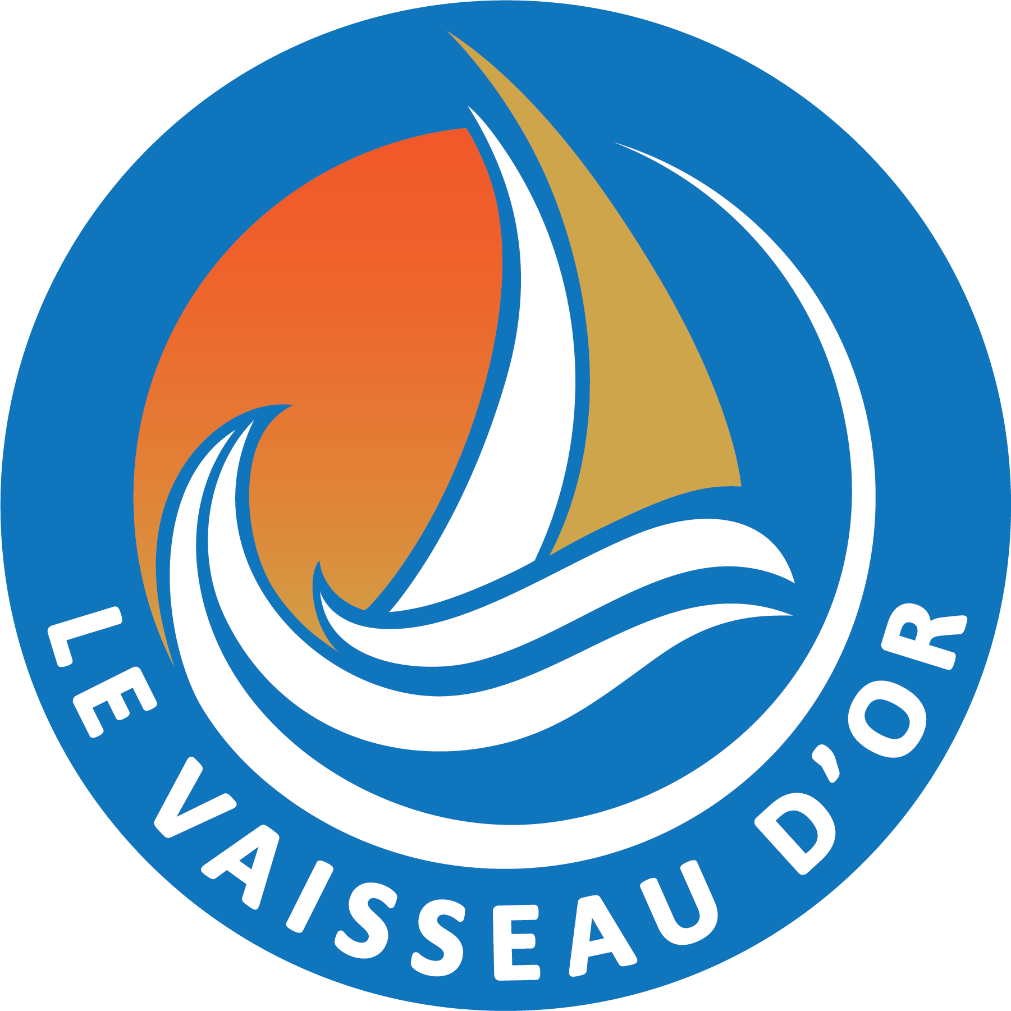 21
Le retour en force du Rallye des Iles
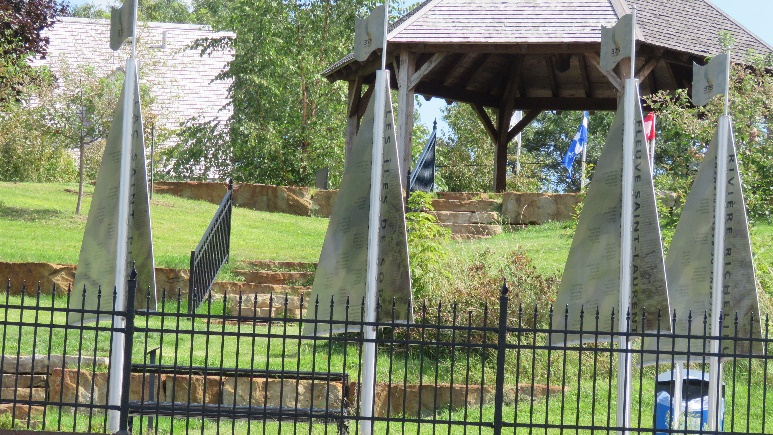 2017/01/21
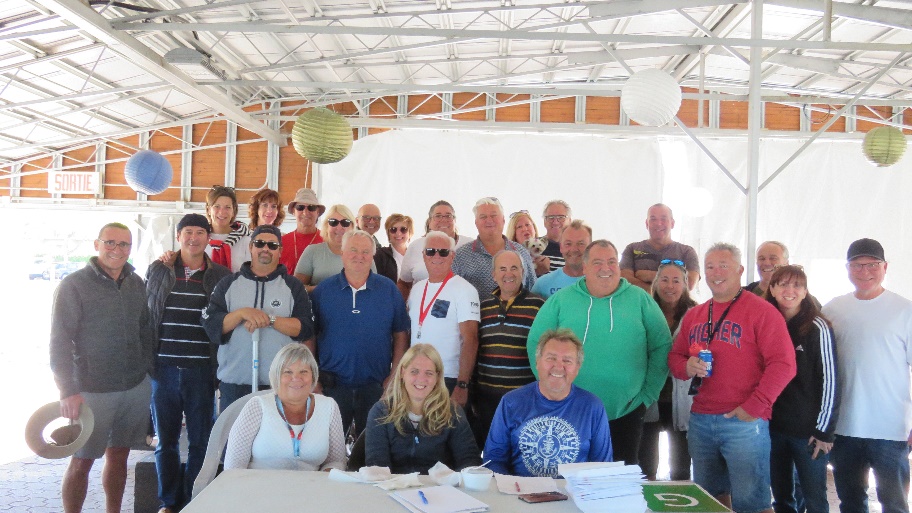 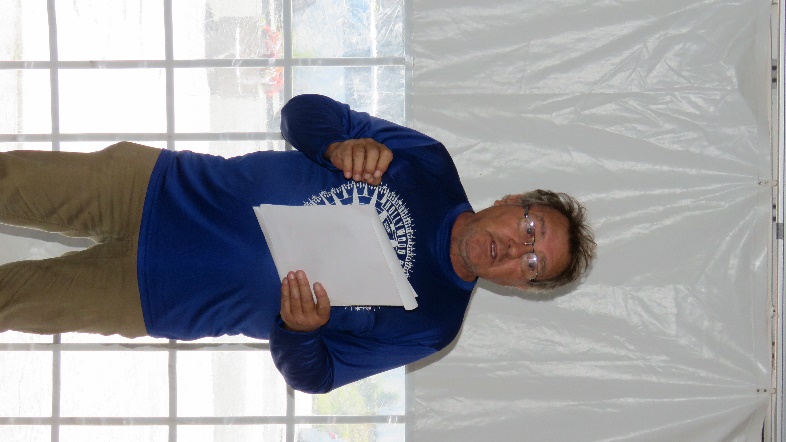 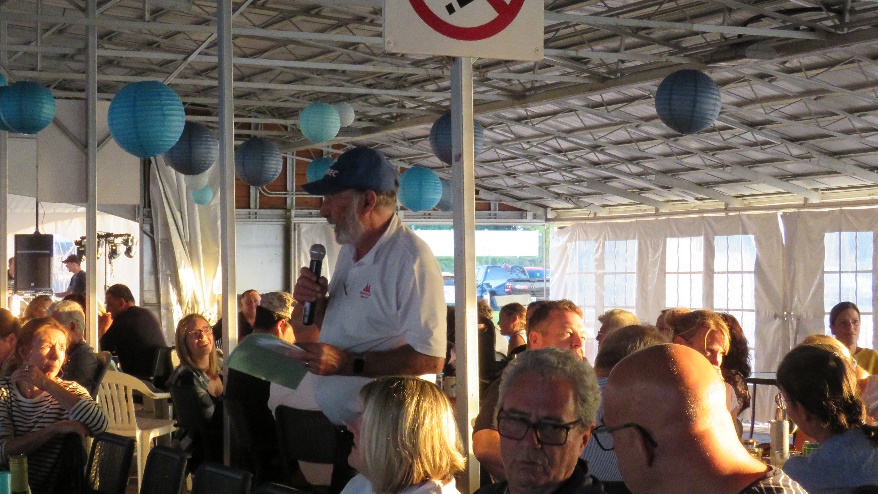 22
Party de fermeture,
	célébration de nos anciens Commodores
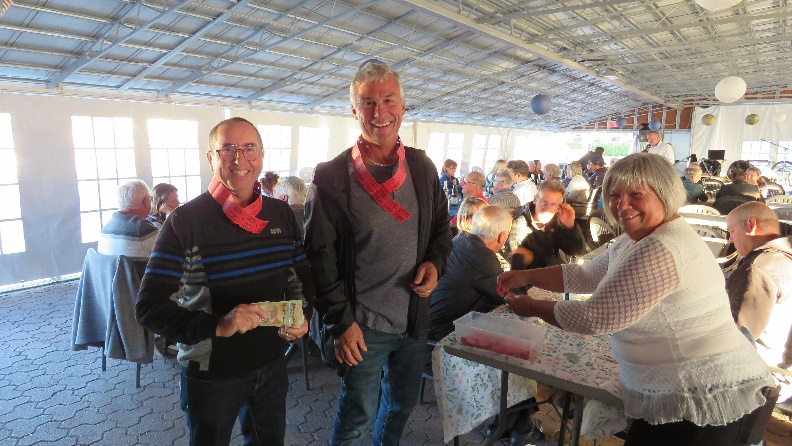 2017/01/21
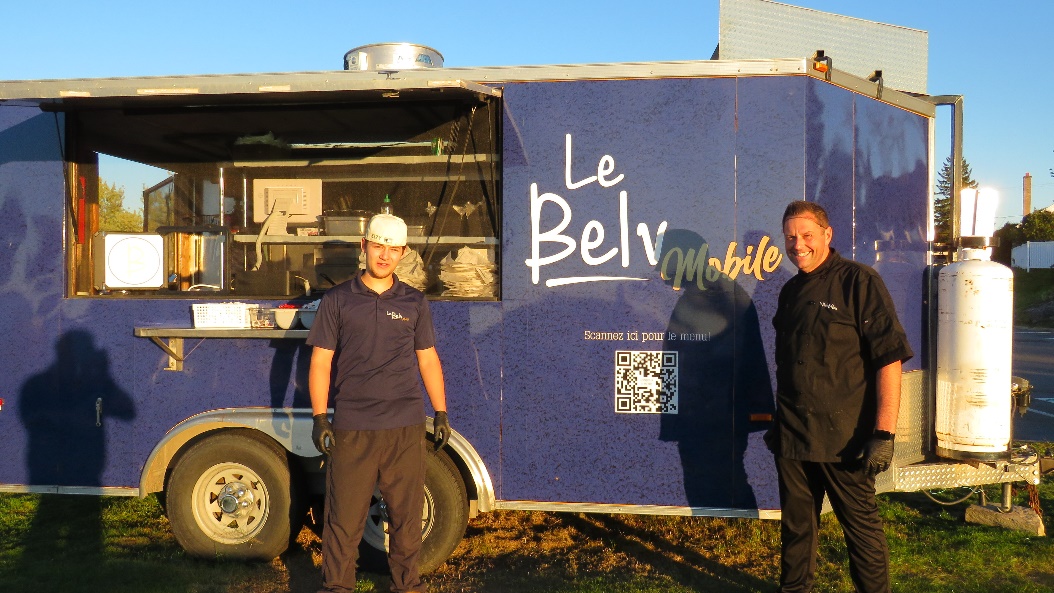 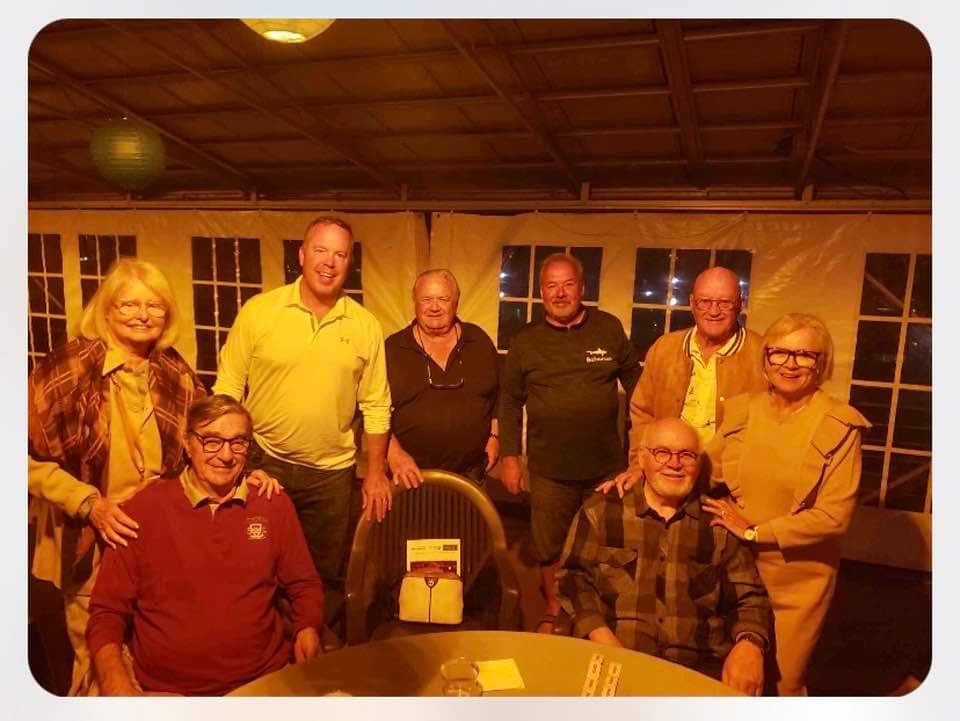 23
Activités saison 2024
-Cocktail du Commodore, début juin

-Pirate de l’espoir, 22 juin 

-Vaisseau D’Or, 16 août

-Bateau illuminée, 17 août

-Rallye des Iles, 14 septembre 

-Party de fermeture, 14 septembre
2017/01/21
24
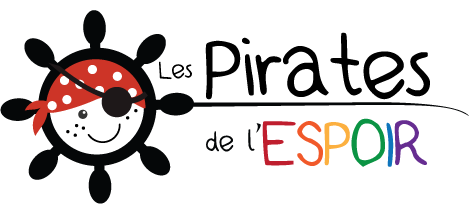 2017/01/21
22 juin 2024
25
Levée de fonds(hot-dog/poutine)
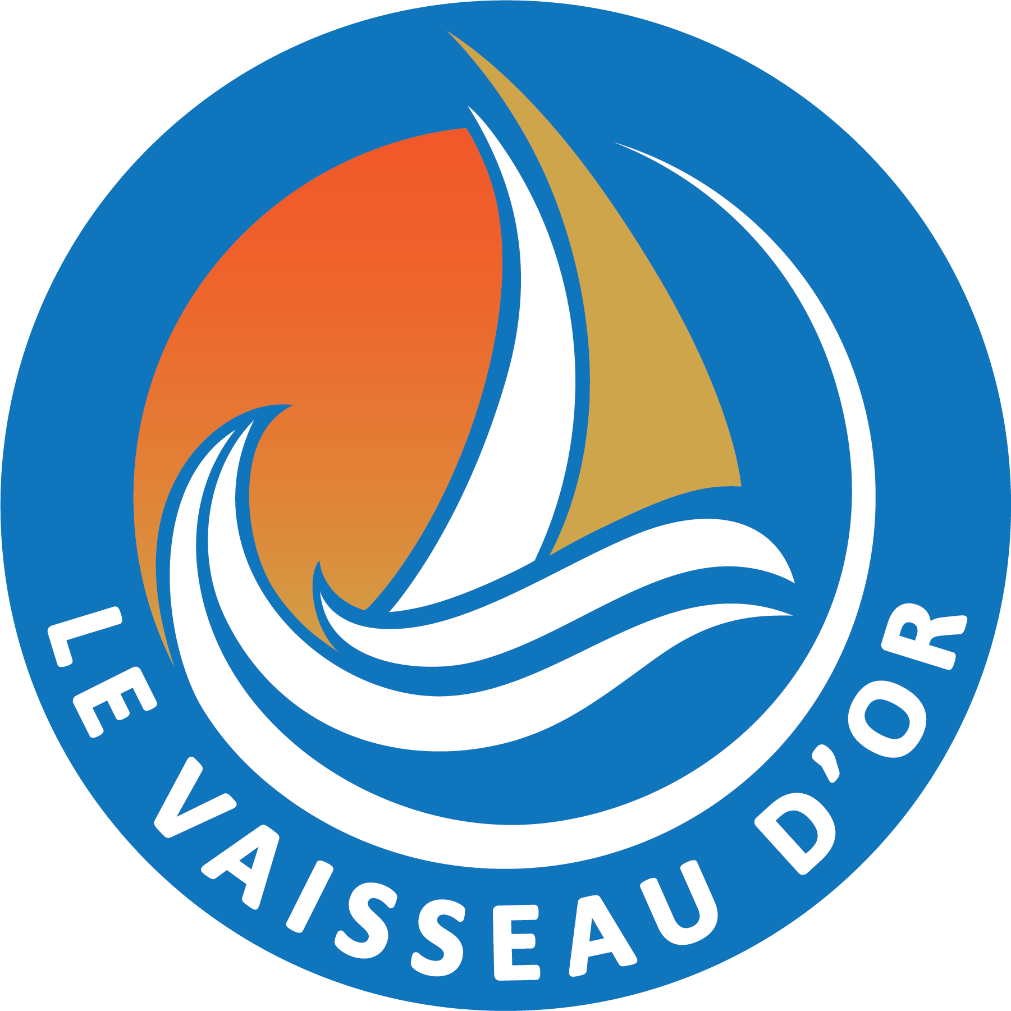 2017/01/21
16 août 2024, Évènement thème: Elvis Presley
Bateau Illuminé
26
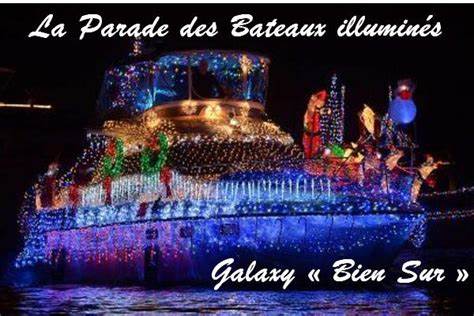 2017/01/21
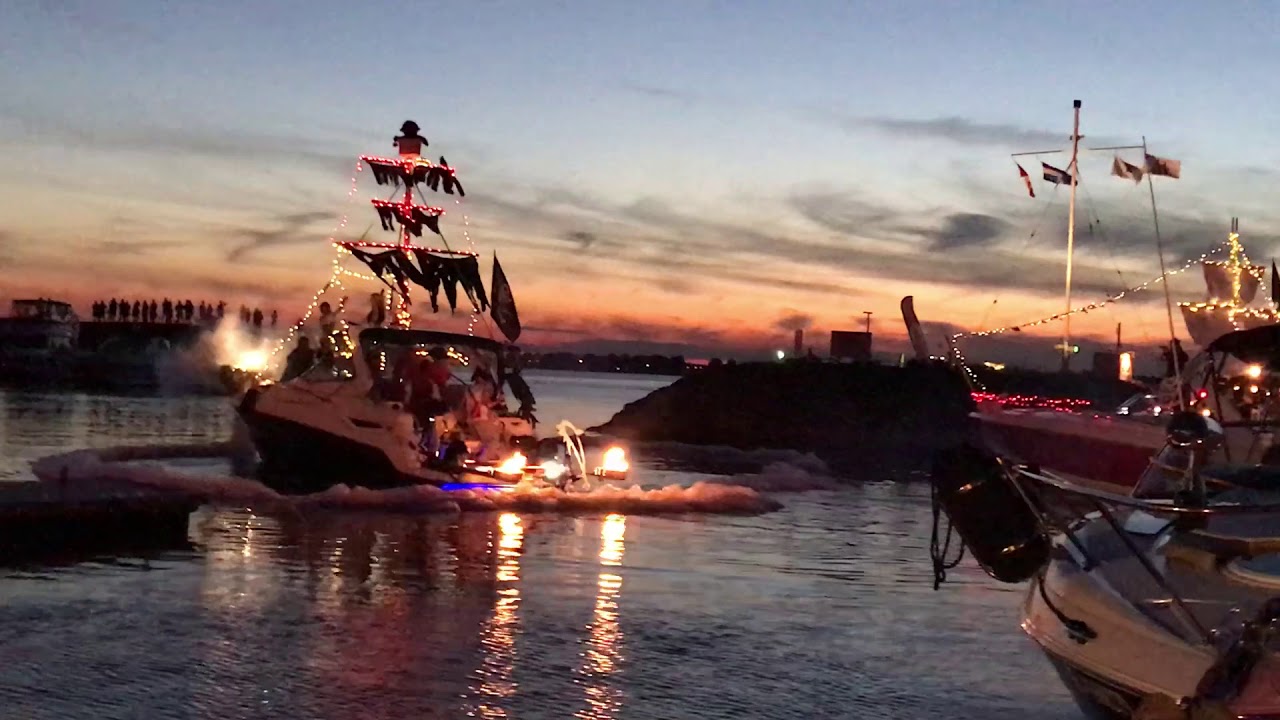 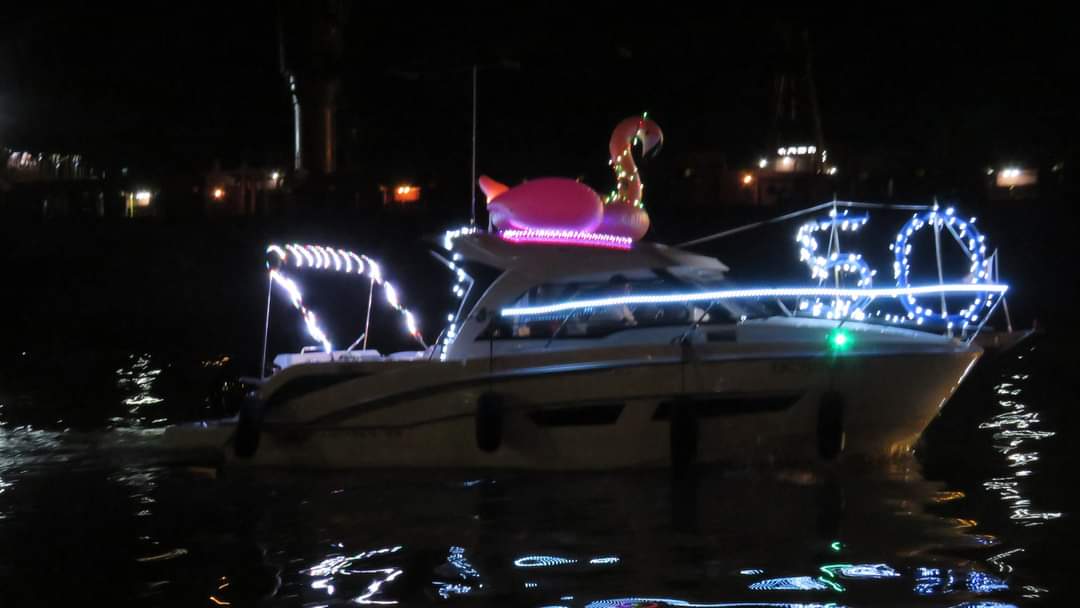 17 août 2024
27
Réalisations 2023
Programme FARR: Gouvernement du Québec, ville de Sorel-Tracy et vous les membres
87,610$
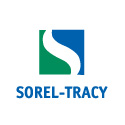 340,000$
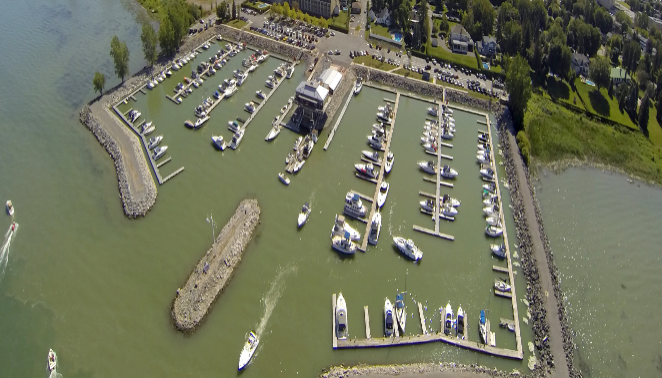 Programme FARR $100,000 supplémentaires
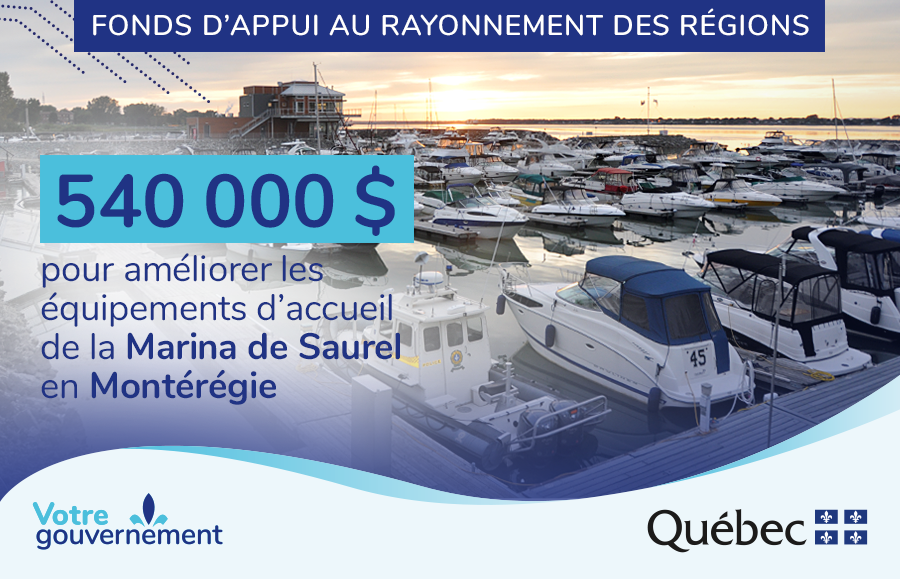 20,000$
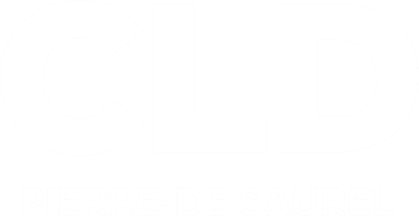 28
Réalisations 2023
Un album souvenir du 50ième anniversaire de la Marina se Saurel fût produit avec la collaboration de M. Jean-Claude St-Arnault
Des nouveaux fanions et certains objets promotionnels ont été créés pour le 50ième anniversaire de la marina
Les rangées B-C-D-E-F-G au PNS ont été refaites et l’électricité a été mise à jour 
Les puces pour le PNR ont été mises en services
La rampe nord au PNR a été mise aux normes
Des caméras ont été installées pour une plus grande sécurité de nos plaisanciers et de nos équipements
29
Notre système informatique est en constante amélioration
Des panneaux permanents indiquant les rangées ont été installés au PNS
Plusieurs demandes de subventions à tous les pallier de gouvernement ont été produites
2017/01/21
30
Budget 2024
31
9- Commandites visuelles
32
9- Projets en cours /à venir
Nous allons débuter les changements de quais au PNR, la rangée X sera mise à jour avec de nouveaux quais 
Il reste seulement trois rangées à changer à la marina afin de terminer le PNS.
33
Mise à jour du système informatique continuel
Amélioration/rénovation des salles de bain au PNS par la ville de Sorel-Tracy
Rabais de début de saison au Belvédère, rabais de $10 sur les cartes cadeau de $100
2017/01/21
Rappels
34
Courtoisie sur les quais et interdiction d’altérer les nouveaux quais
Courtoisie envers le personnel, les membres et les visiteurs; aucune tolérance pour l’agressivité verbale ou physique
Courtoisie sur l’eau envers nos ami(e)s marins et les riverains
Animaux en laisse en tout temps et ramassage d’excréments.  Utiliser les sacs prévus à cette fin.
Les membres doivent signaler tous les départs de 24 heures et plus par SMS (450-742-9056), en spécifiant la date de retour prévue. Article #48 des règlements généraux
Annexes: Seul un membre locateur en règle pourra se procurer un espace de quai; une preuve de propriété sera exigée
35
Rappels
Afin de maximiser nos revenus;
Une location pour une demi-saison ne sera possible qu’à partir du 1er  août;
Visa/Master Card: nous vous suggérons cette année de payer votre cotisation soit,par dépôt direct, argent comptant ou par chèque, afin de diminuer nos frais
Seuls les membres du personnel sont autorisés à assigner un quai, aucun déplacement ne sera autorisé
Respect d’autrui: utilisation du préau, heure de couvre-feu…  règlementation en général
Nous vous demandons de bien ouvrir vos bouchons d’essence et de vidange vous-même afin d’éviter des incidents
36
Rappels
Réciprocité avec l’Auberge Handfield
25% de rabais sur vos nuitées à quai;
50% de rabais sur les chambres

Réciprocité avec la Marina de Trois-Rivières de l’Île Quentin
25% de rabais

Les dates de la saison 2024 sont :
PNS: ouverture, le jeudi 9 mai, fermeture le mardi 15 octobre
PNR: ouverture, le jeudi 23 mai, fermeture le mardi le 8 octobre
37
10- Avis de motion 2024
10.1 Tarification 2024;




Le conseil d’administration propose de majorer les tarifs des droits 
    de quaiage pour la saison 2024 de 4 % sur ceux de 2023.
38
12- Période de questions
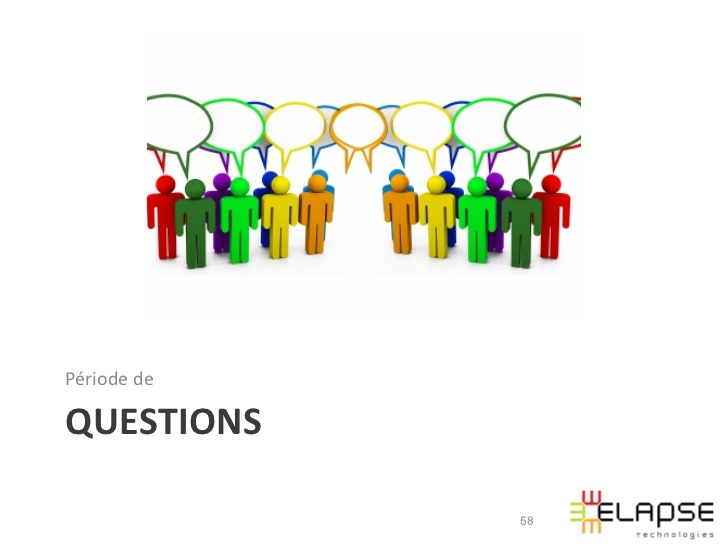 39
13- Élections Mises en candidature
Postes à combler :
Directeur sortant

M. Michel Hurteau
M. Michel Frappier
M. Jean-Claude Tellier
[Speaker Notes: Intro par le Commodore
	Proposer un président (Alain Maher?) par un membre (?) du conseil

	Commodore : Accepté selon la formule:
	1- Est-ce que nous avons un secondeur ?
		2- Est-ce qu’un membre demande 		le vote ?
	Si non; adopté, si oui, on vote sur le Président !
Apres: 
Le président (Alain?) procède à la mise en candidature
Louis Inscrit les candidats;
Le président (Alain?) procède, aidé de Michèle et Manon,  aux élections…]
40
Élections – Processus
Président d’élection

Vous devez voter électroniquement pour un maximum de trois candidats

Seuls les membres peuvent voter

Le résultat sera produit électroniquement par pourcentage du vote
[Speaker Notes: Le président (Alain?) procède au décompte aidé de Michèle et Manon et annonce le résultat]
41
14- Tirages
Tirage pour les quais mis en disponibilité lors des absences :
1er prix : 300$;
2e prix : 200$;
3e prix : quatre (4) certificats cadeaux de $25 du Belvédère

2 mâtages gratuits sont offerts parmi les membres (voiliers) durant la saison 2024.
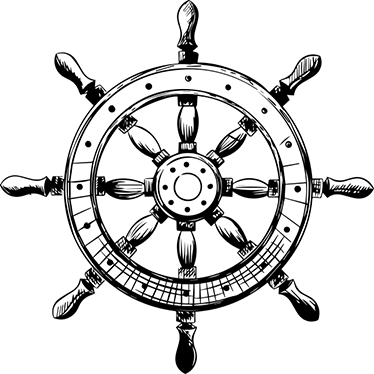 MercietBonne saison